Tafels oefenen  tafel 7
Klik op



Om te starten
Of druk op
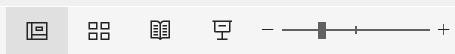 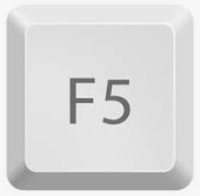 Uitleg? Klik op deze balk
Tafel Kriskras
0
x 7 =
0
Tafel Kriskras
1
x 7 =
7
Blauw = 5x is de helft van 10x
Geel = verdubbelen
Rood = ook verdubbelen, maar lastiger
Wit = 1x minder dan 10x
Groen = 1x meer / 1x minder 
                              (maar ook: 5x + 2x / of 3x + 4x)
        

De sommen starten / stoppen  door op de blauwe knop te klikken




Na een korte oefening is er drie seconden pauze – de oefening gaat automatisch verder
2
x 7 =
14
3
x 1 =
x 1 =
x 7 =
21
4
x 7 =
28
5
x 7 =
35
6
x 7 =
42
7
x 7 =
49
START
STOP
START
STOP
x 7 =
56
8
9
x 7 =
63
10
x 7 =
70